Welcome to
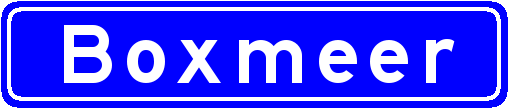 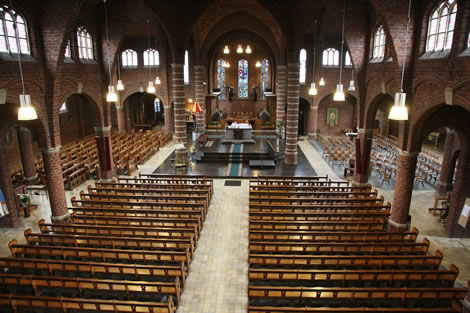 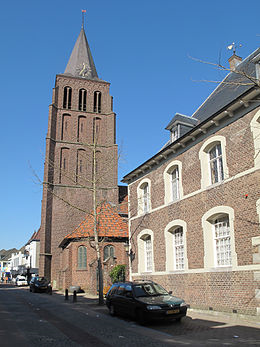 the church
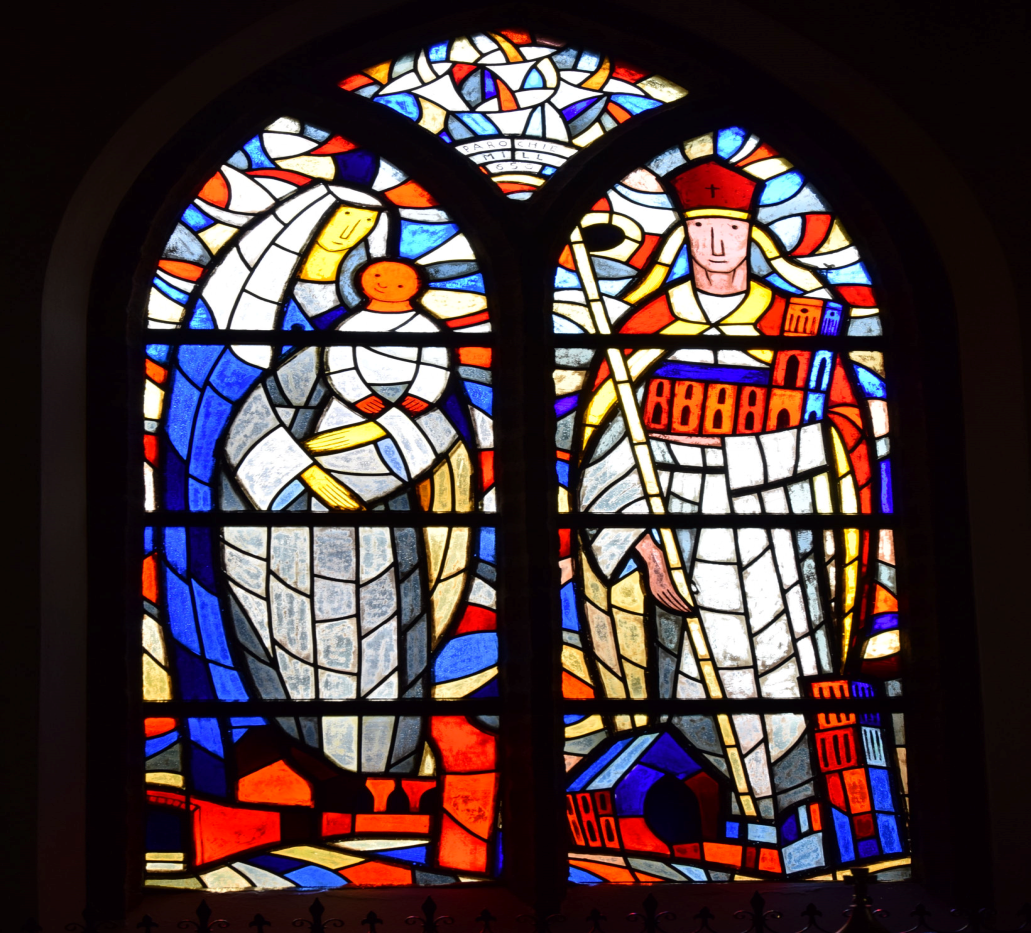 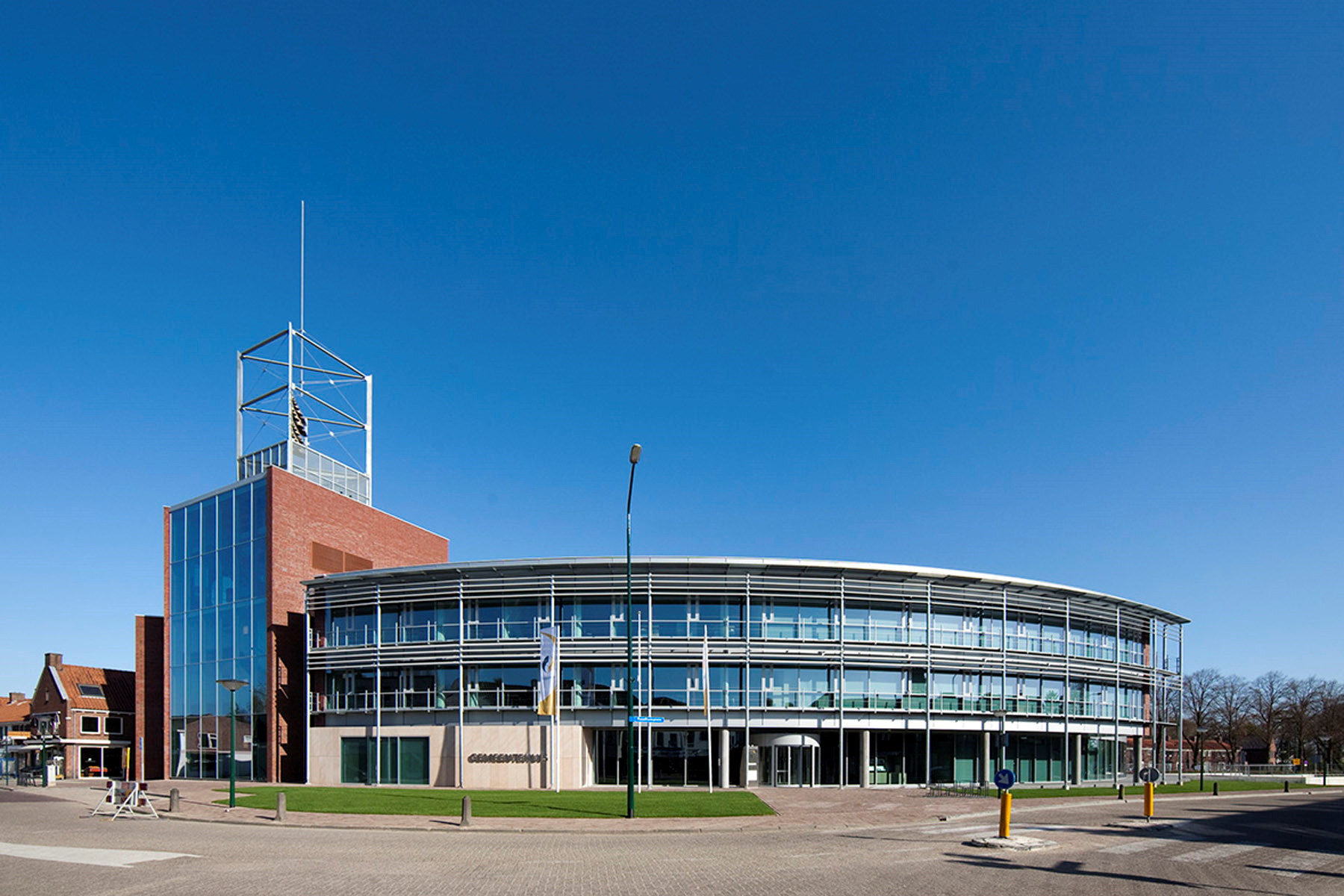 Town hall
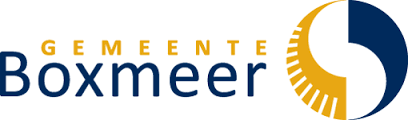 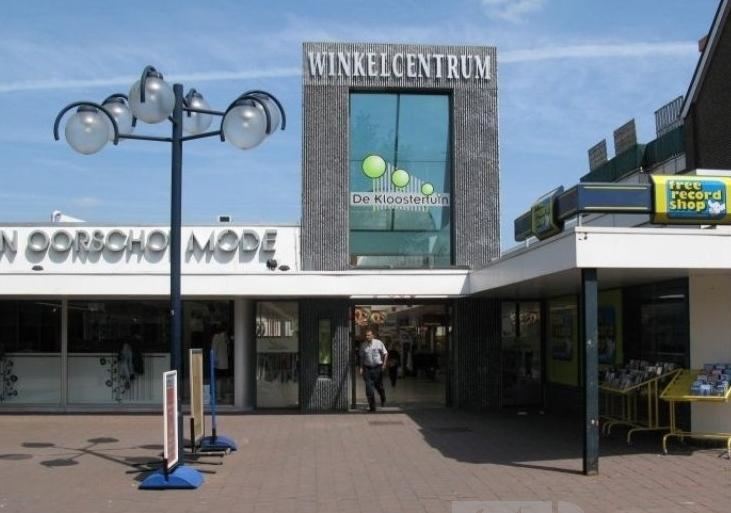 Centre                  of Boxmeer
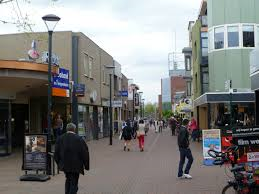 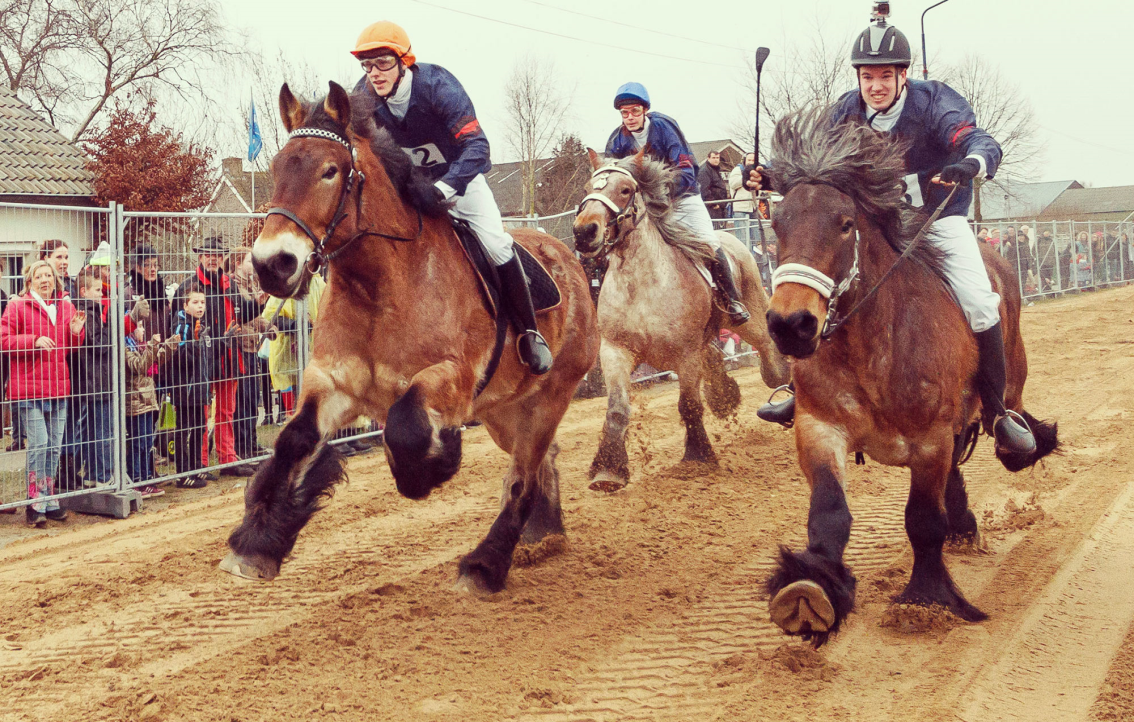 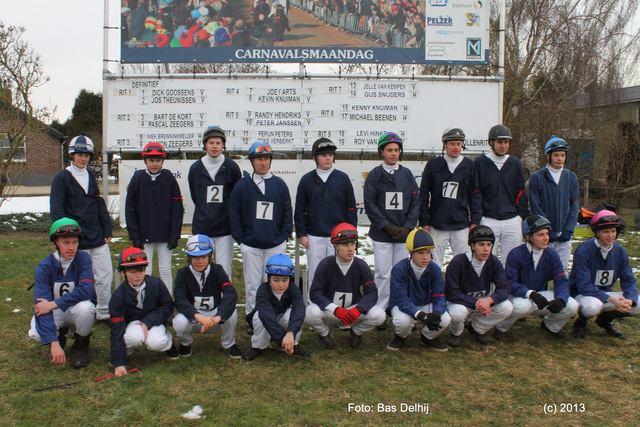 The horse race 
“De Metworst”
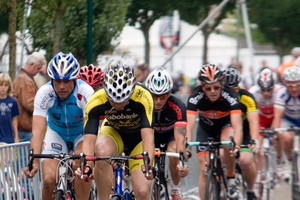 Day after the    Tour d’France
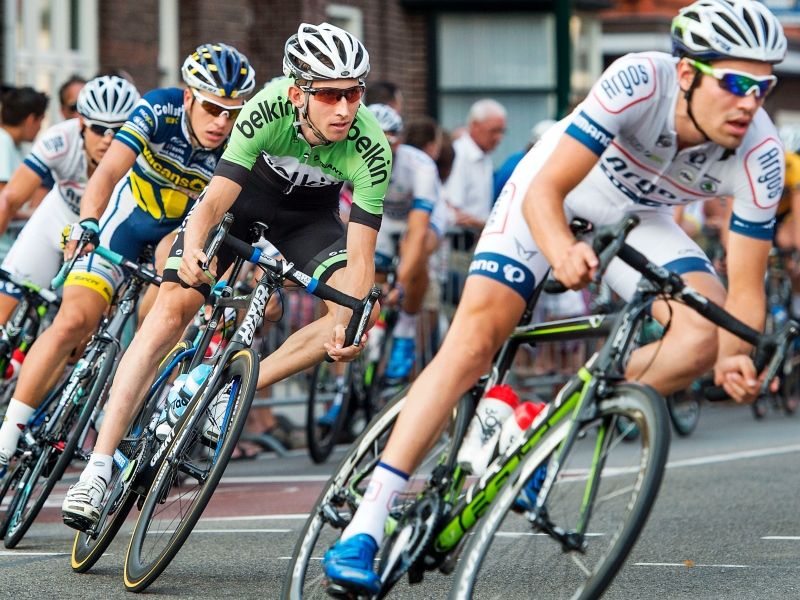 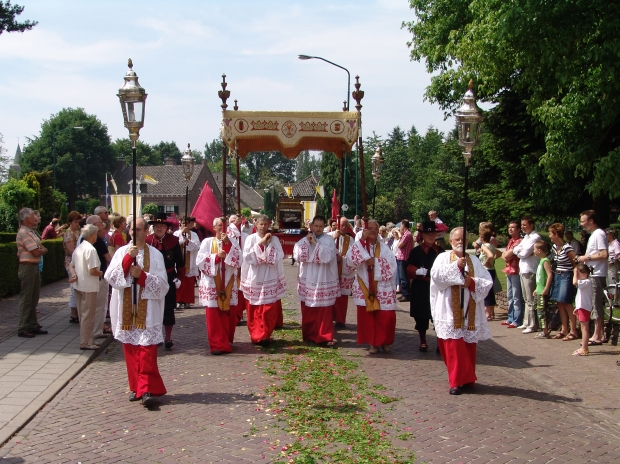 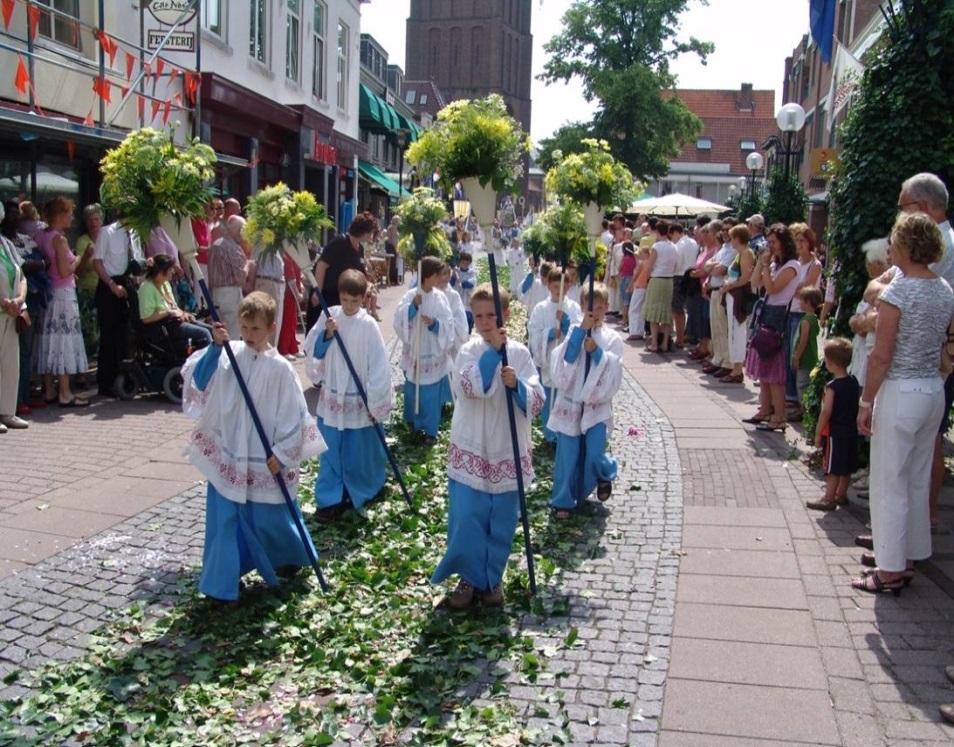 The holy blood procession
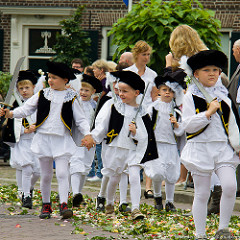 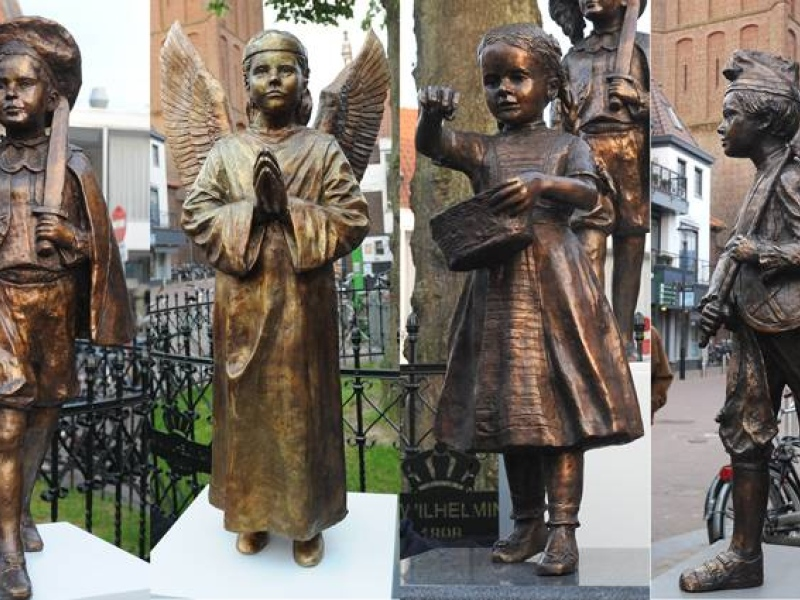 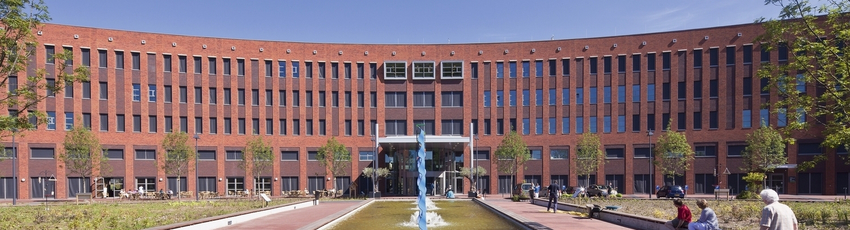 hospital
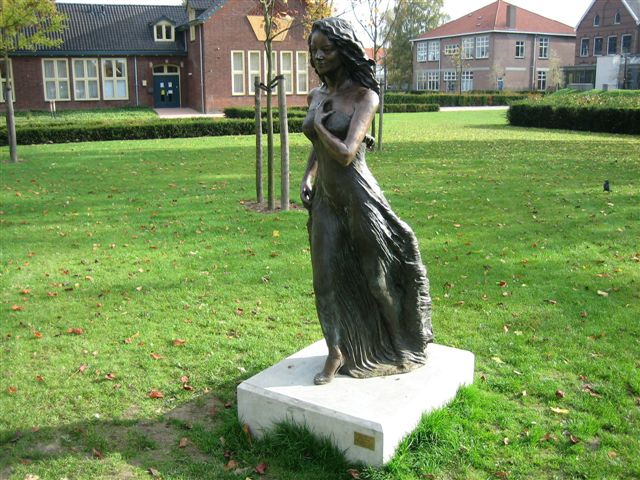 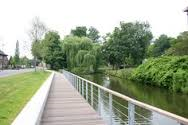 Weijerpark
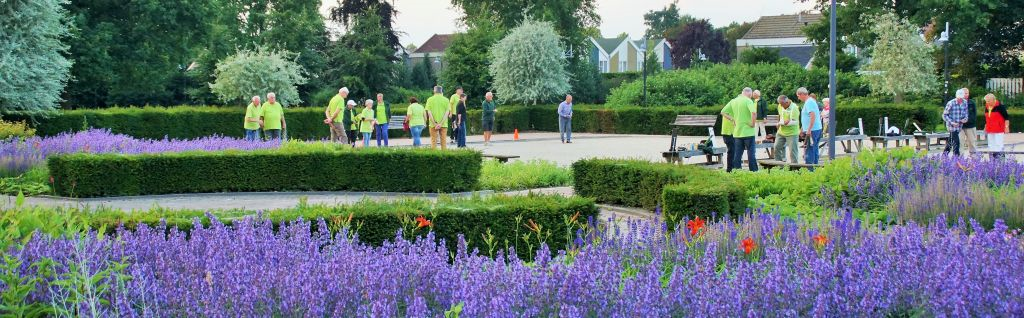 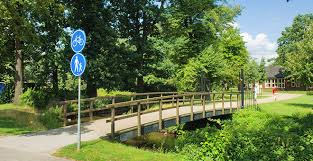 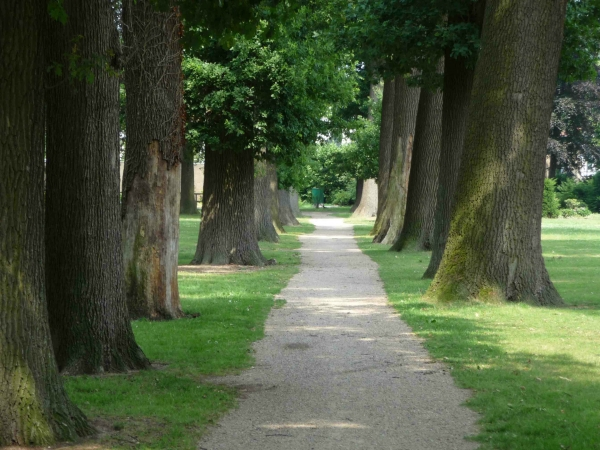 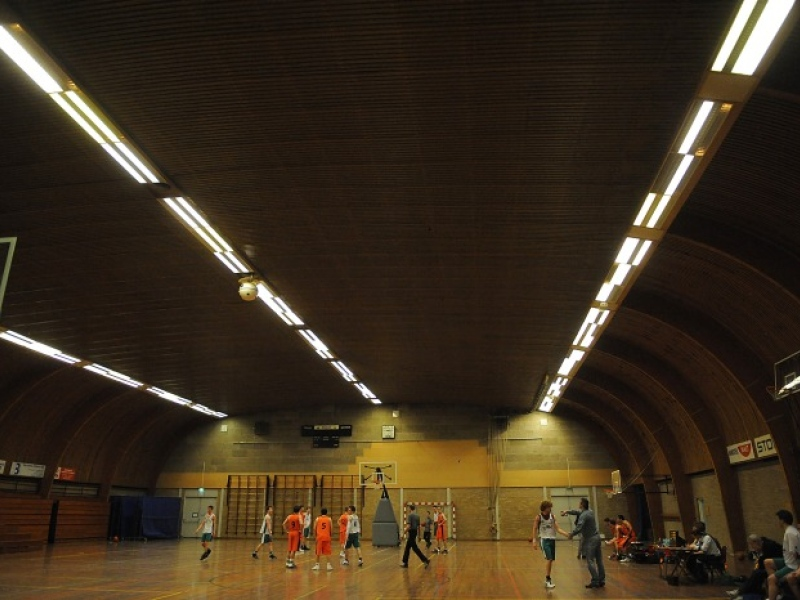 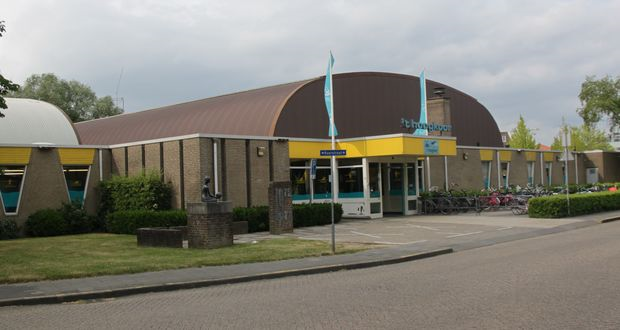 gym
hoogekoor
swimming pool
Swimming pool
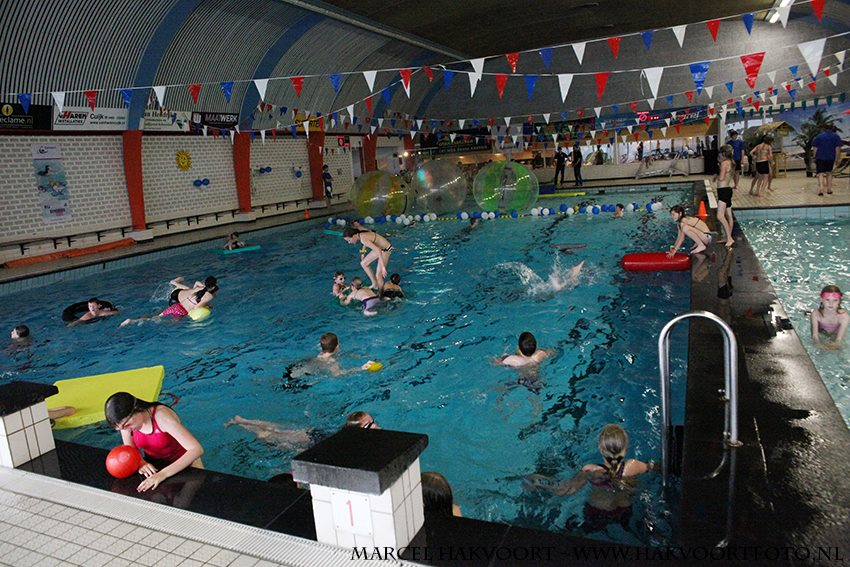 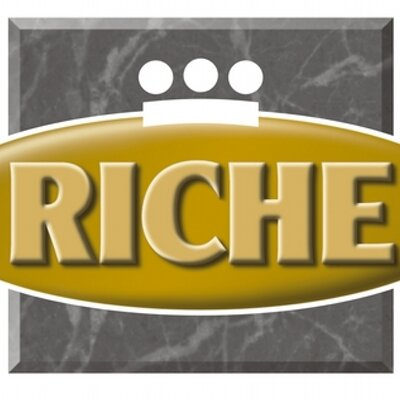 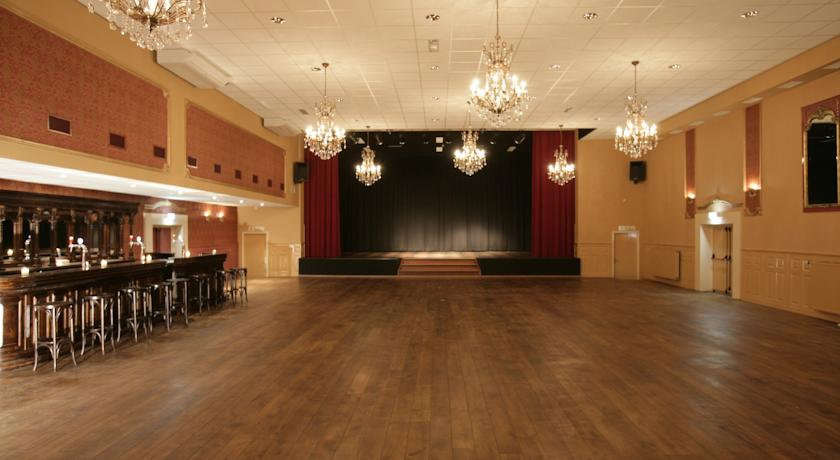 riche
here we do our X-mas musical
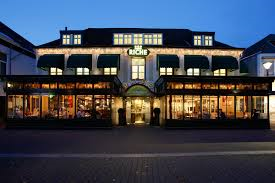 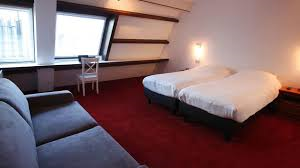 restaurant
It is also a hotel
ice skating in December
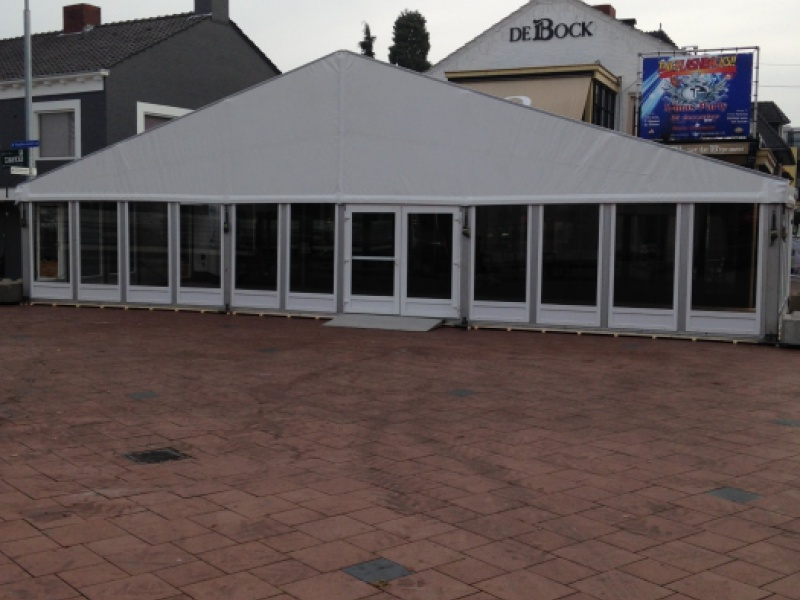 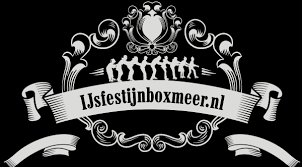 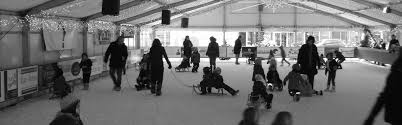 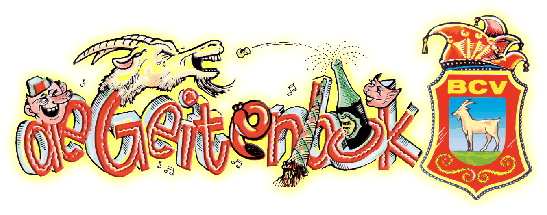 carnival
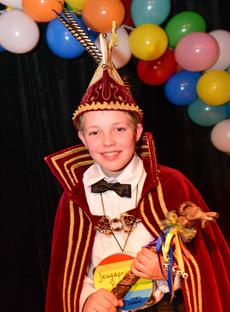 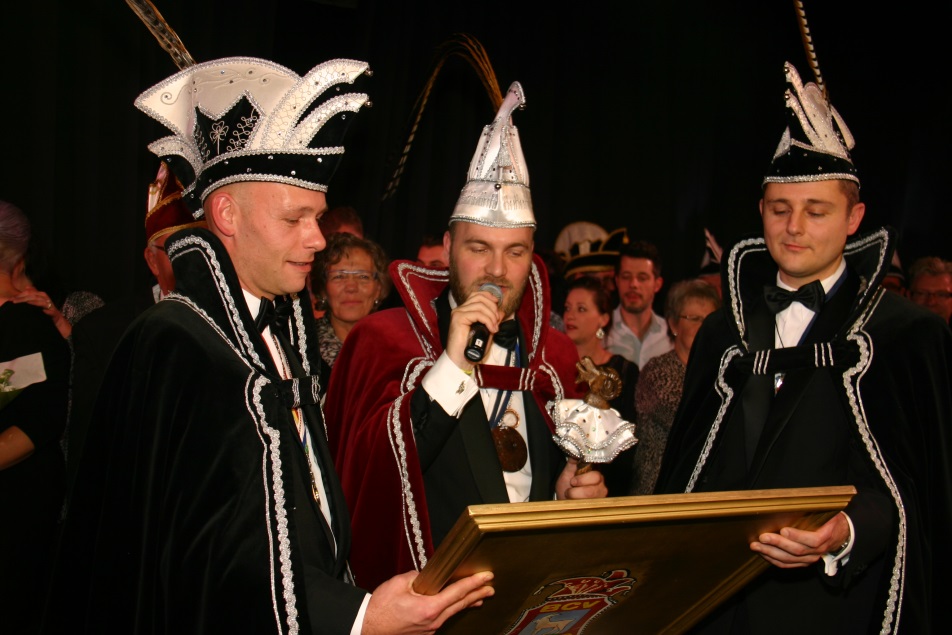 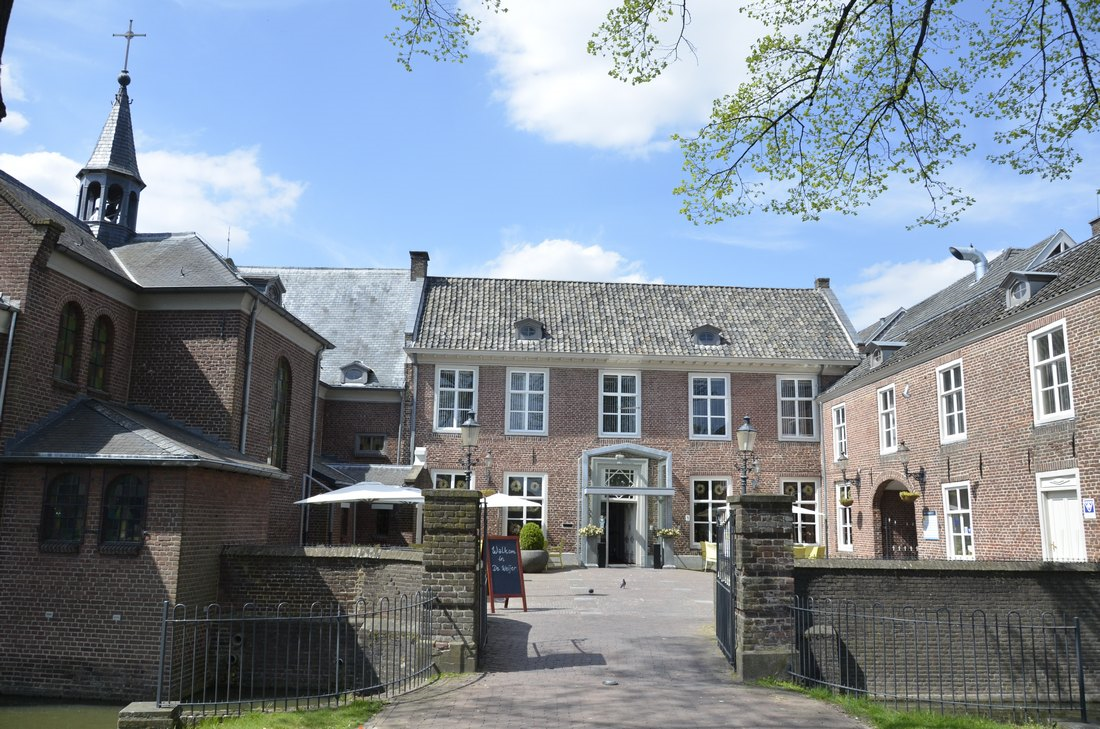 Cultural
centre
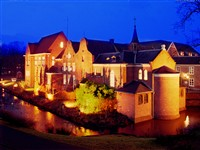 The library
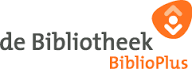 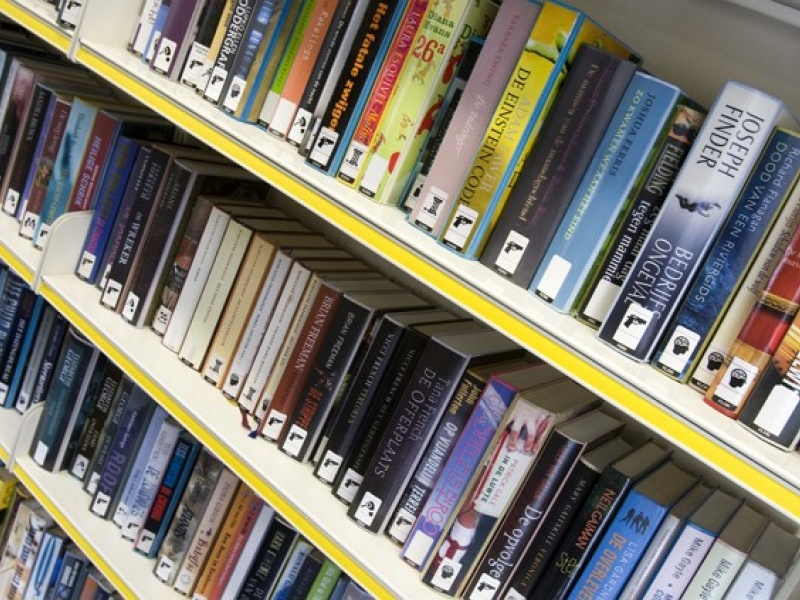 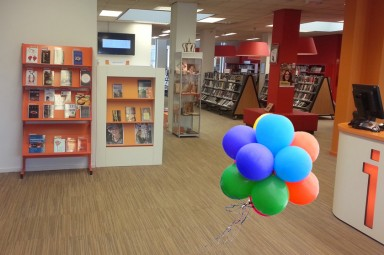 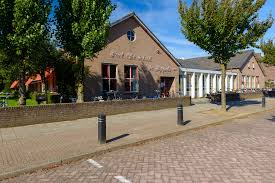 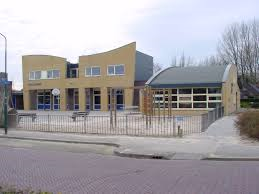 Schools in Boxmeer
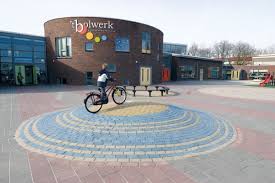 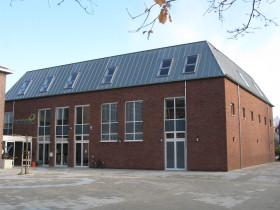 Our school
The End
Made by Anita and Maike